IMPROVED!
NEW!
Propaganda!
A MUST
SEE!
Everybody is doing it!
What do these images have in common?
They are all used to influence you to do something.
They are all examples of propaganda!
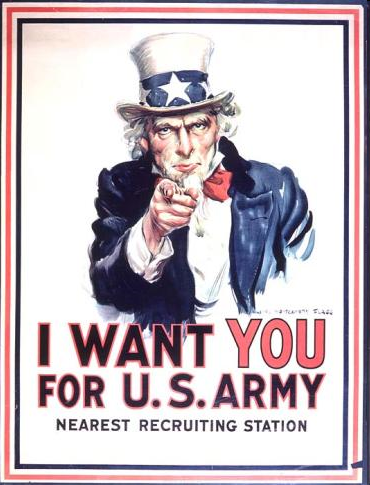 WHAT?
A message used to persuade you to believe something or do something
Propaganda
WHY?
To persuade you to buy something, think something, or do something.
WHO?
Corporations
Government
Individuals
WHERE?
Commercials          PackagingSpeeches               StoresBillboards               InternetNewspapers           Everywhere!
HOW?
There are 7 propaganda techniques we will learn
The 1st type of Propaganda is…
Bandwagon
Persuading people to do something by letting them know others are doing it.
All the
 cool kids 
are doing it
Everybody 
has one!
Bandwagon works because it makes you think “everyone is doing it” and you should too.
Why is this sign considered BANDWAGON?
What other examples of BANDWAGON can you think of?
From today:
From World War I:
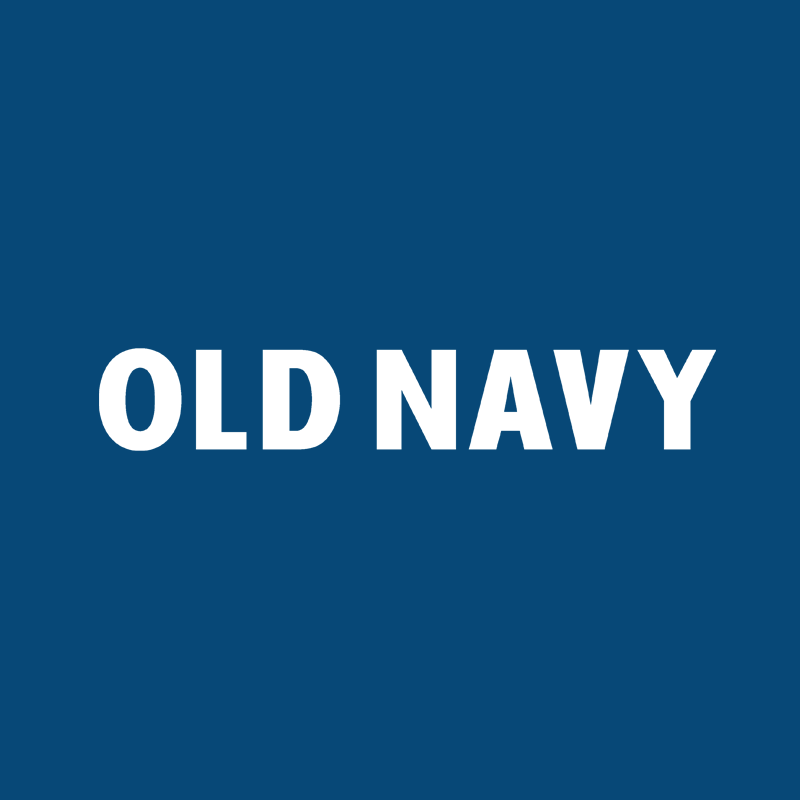 https://www.youtube.com/watch?v=6dQRCOEeHaY
The 2nd type of Propaganda is…
Loaded Words
Love
Hate
Using words that will make people feel strongly about someone or something.
Loaded words work because they make you feel a certain way.
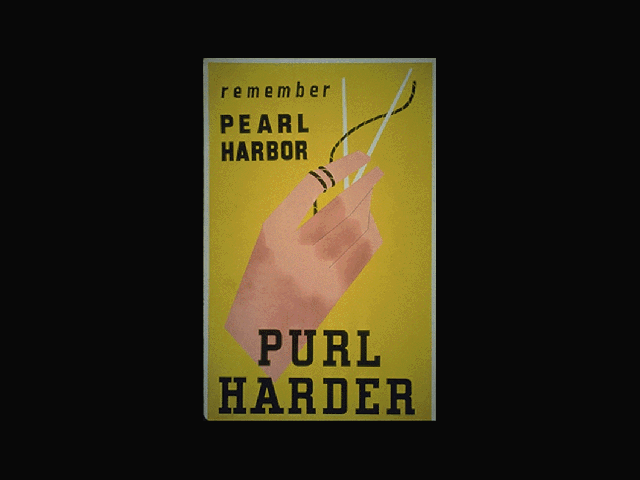 What words are used in these ads that make us feel a certain way?
What are some other examples of LOADED WORD propaganda?
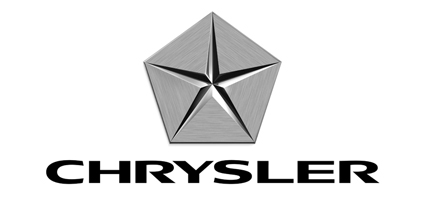 https://www.youtube.com/watch?v=SKL254Y_jtc
The 3rd type of Propaganda is…
Testimonial
Using words and images of a famous person or an expert to persuade.
Testimonials work because you feel like you can trust the words of an expert or someone famous.
What are some other examples of TESTIMONIAL propaganda?
From today:
From the 1950s:
See Coldplay’s iTunes ad here.
The 4th type of Propaganda is…
Transfer
Using images to bring up strong feelings or emotions in order to persuade.
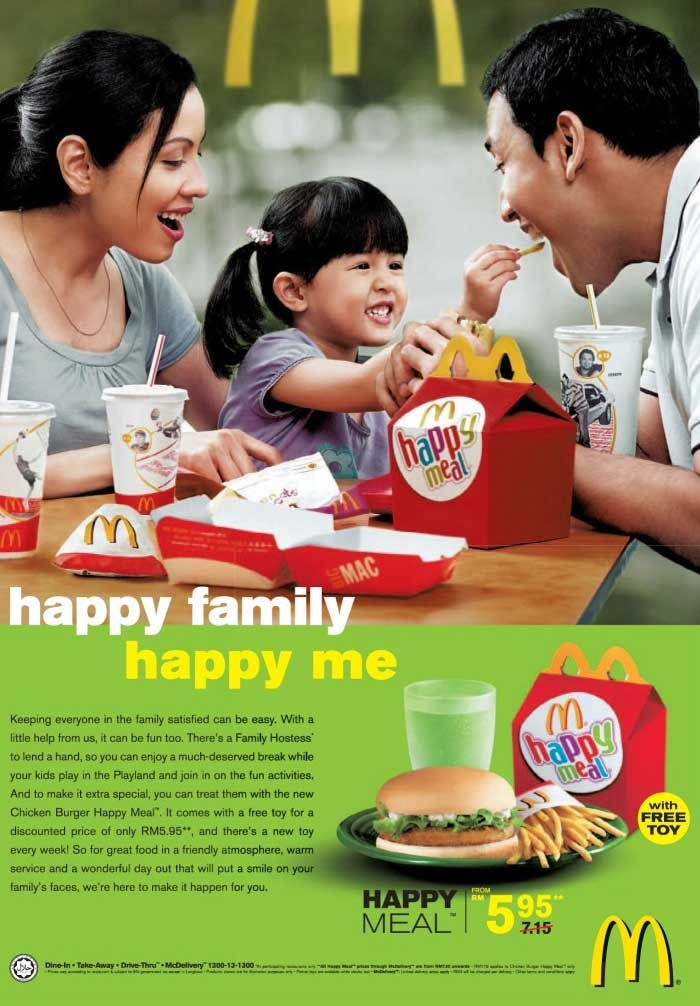 Transfer works because you transfer the happy feelings you associate with a picture to happy feelings about a person or product.

(This can also work with bad feelings)
What emotion is being transferred in this ad?
What are some other examples of TRANSFER propaganda?
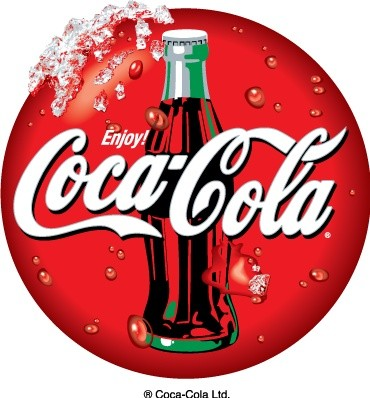 https://www.youtube.com/watch?v=lqT_dPApj9U
The 5th type of Propaganda is…
Plain Folks
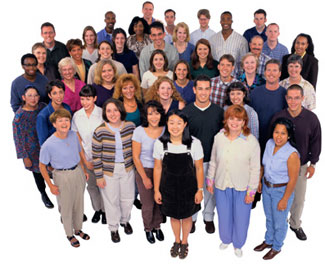 Trying to show that a person or product is good for ordinary people because they understand people “just like you”.
What are some other examples of Plain Folks propaganda?
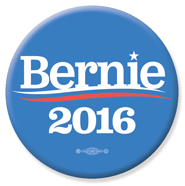 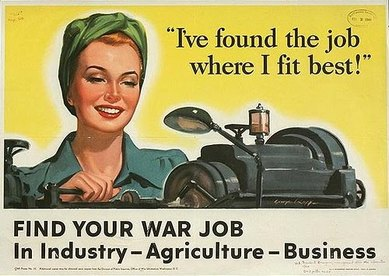 https://www.youtube.com/watch?v=LIZW5trdE5o
The 6th type of Propaganda is…
Name-Calling
Links a person, idea, or product to a negative symbol.
Name-calling works because if we believe the competition is bad, we can assume this product will be the best choice.
Why do you think we see this technique used so often in politics?
What are some other examples of NAME-CALLING propaganda?
https://www.youtube.com/watch?v=Q5qZedMTkkE
https://www.youtube.com/watch?v=BpOvzGiheOM
The 7th type of Propaganda is…
Fear
Plays on our deep-seated fears and warns the audience that disaster will strike if we do not follow the instructions.
Fear works because we want to keep ourselves and our family safe.
What are some other examples of FEAR propaganda?
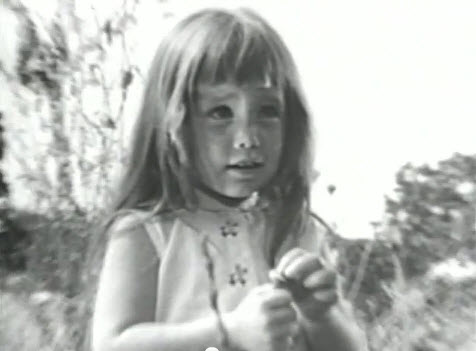 https://www.youtube.com/watch?v=dDTBnsqxZ3k
What Were Those Techniques, Again?
Bandwagon
Loaded Words
Testimonial
Transfer
Plain Folks
Name-Calling
Fear